Alternativní nástroje hodnocení vědy
Adéla Jarolímková
Národní lékařská knihovna
Tradiční metody hodnocení vědecké činnosti
Orientace na publikované výstupy
Bibliometrie, scientometrie
Založené na počtu citací
Citovanost jednotlivých článků
Impakt faktor
H-index
….
Hodnotí dopad určitého díla/autora pouze ve světě vědy
Sociální sítě
Blogy
Web 2.0
Kolaborativní nástroje
Sdílení obsahu
Multimédia
Velké množství dostupných dat
Kritika stávajících způsobů hodnocení
Poptávka po měření dopadu vědy na společnost
ALTMETRICS
Altmetrics: a manifesto
Jason Priem, altmetric: a manifesto, 2010
Peer-review zastarává
Počet citací je nedostačujícím ukazatelem
Impakt faktor se často zneužívá
Altmetrics = alternative metrics = alternativní způsoby měření dopadu vědy a výzkumu pomocí různých webových nástrojů

Také influmetrics, complementary metrics
San Francisco Declaration on Research Assessment
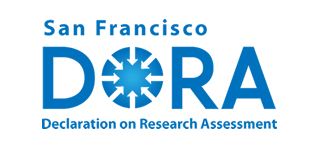 Prosinec 2012, Annual Meeting of The American Society for Cell Biology
Doporučení pro hodnocení výzkumu
http://am.ascb.org/dora/
Kritika impakt faktoru
Altmetrics – jak přeložit?
Obor – altmetrie?
Soubor ukazatelů – altmetriky?
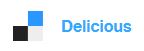 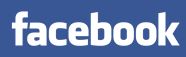 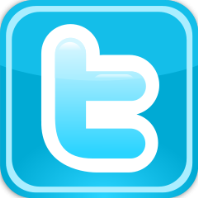 Komentáře, diskuse
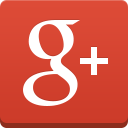 Uložení
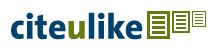 Zdroje dat
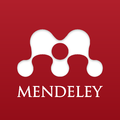 Doporučení
Citace
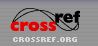 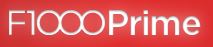 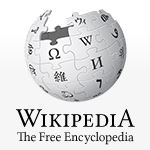 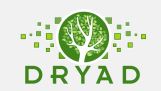 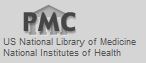 Sdílení obsahu
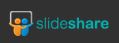 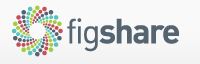 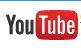 Nejen články
Blogy
Kapitoly
Knihy
Kazuistiky
Klinické studie
Příspěvky na konferencích
Soubory dat
Obrázky 
Videa
Webové stránky
Granty
Rozhovory
Dopisy
Média
Patenty
Postery
Prezentace
Výzkumné zprávy
Zdrojové kódy
Kvalifikační práce
Výhody
Šíře záběru
Rozmanitost
Různé zdroje dat
Nejen publikace
Rychlost
Otevřenost – snadná dostupnost dat
Nevýhody
Nedostatek teorie 
Komecializace
Kvalita dat
Bias
Různé verze dokumentu
Různý význam
Standardy
Chybějící „důkazy“
Manipulace
Výzkum v oblasti altmetrik
altmetriky a počet citací korelují
citace a altmetriky pravděpodobně měří jiné aspekty 
altmetriky mohou mít význam v oborech, kde citační analýza nestačí (humanitní obory)
Nástroje pro práci s altmetrikami
Altmetric
ImpactStory
PlumX
PlumX
Příklady
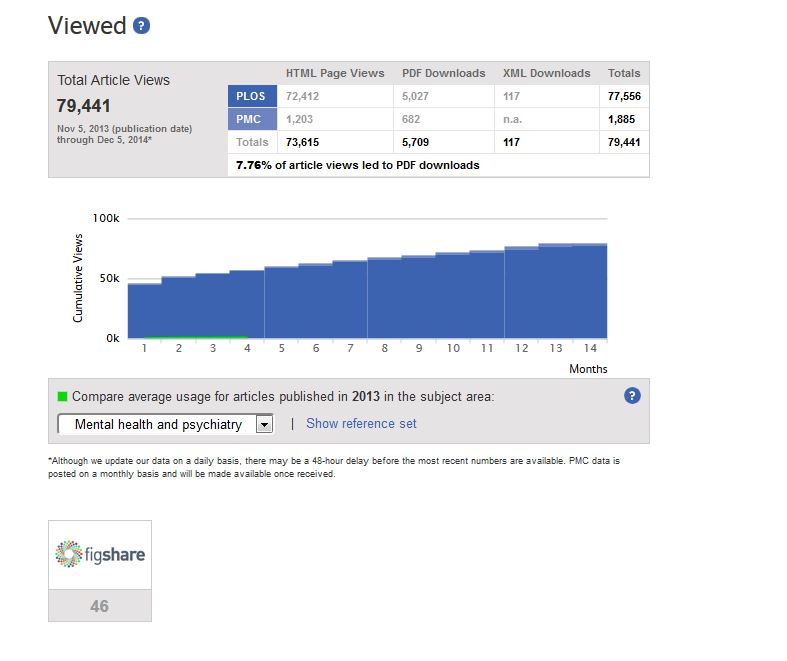 PLoS Article Level Metrics
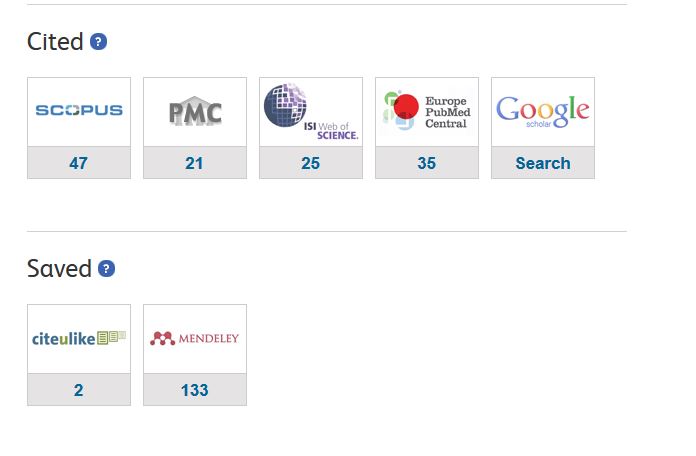 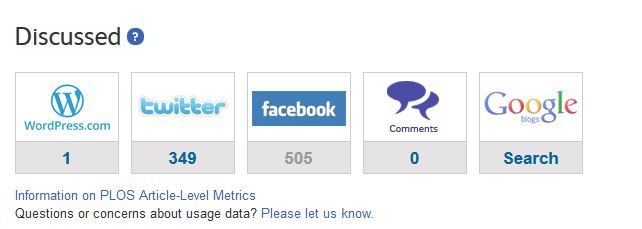 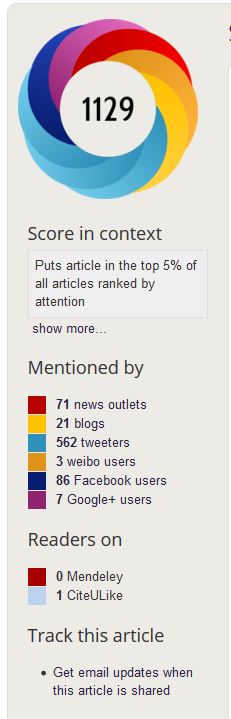 Altmetric
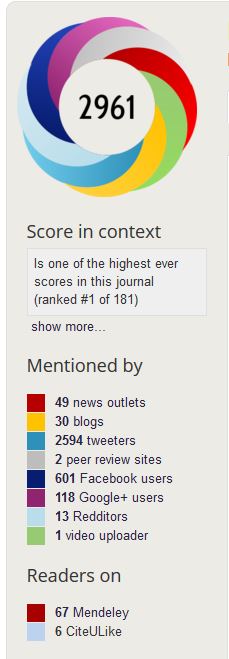 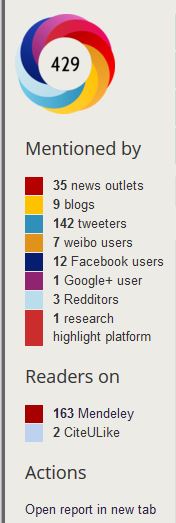 1. Konference o altmetrii/altmetrikách
1:AM London 2014
Zástupci firem, nakladatelů, výzkumných organizací
Také zástupci organizací financujících vědu a výzkum
Wellcome Trust, Higher Education Concil for England, Science Foundation Ireland, Association of Medical Research Charities
Zájem o alternativní metody
Závěr
Máme k dispozici velké množství dat…
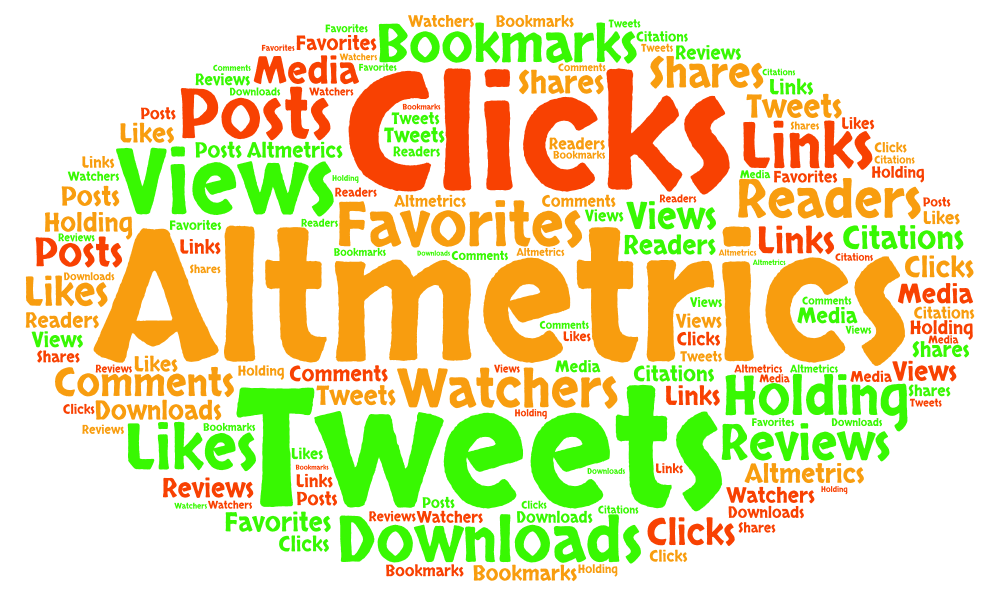 …ale nevíme, co s nimi.
Závěr
Alternativní metody měření dopadu vědy a výzkumu by měly doplňovat, ne nahradit stávající metody, a pomoci vytvořit úplnější obraz.
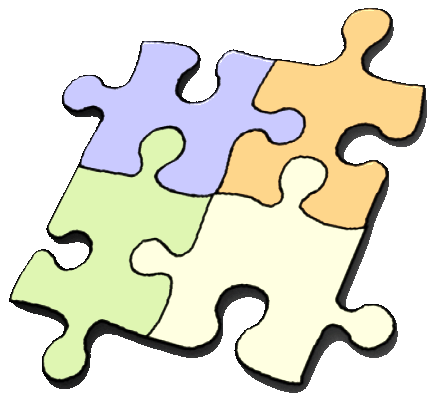 Literatura
CRONIN, Blaise a Cassidy R SUGIMOTO. Beyond bibliometrics: harnessing multidimensional indicators of scholarly impact. viii, 466 pages. ISBN 978-026-2026-796. 
BORNMANN, Lutz. Do altmetrics point to the broader impact of research? An overview of benefits and disadvantages of altmetrics. Journal of Informetrics. 2014, vol. 8, issue 4, s. 895-903. DOI: 10.1016/j.joi.2014.09.005. Dostupné z: http://arxiv.org/abs/1406.7091
PRIEM, Jason, Heather A. PIWOWAR a Bradley M. HEMMINGER. Altmetrics in the wild: using social media to explore scholarly impact. ArXiv.org. 2012. Dostupné z: http://arxiv.org/abs/1203.4745
ZAHEDI, Zohreh, Rodrigo COSTAS a Paul WOUTERS. How well developed are altmetrics? A cross-disciplinary analysis of the presence of ‘alternative metrics’ in scientific publications. Scientometrics. 2014, vol. 101, issue 2, s. 1491-1513. DOI: 10.1007/s11192-014-1264-0. Dostupné z: http://arxiv.org/ftp/arxiv/papers/1404/1404.1301.pdf
THELWALL, Mike, Stefanie HAUSTEIN, Vincent LARIVIÈRE, Cassidy R. SUGIMOTO a Lutz BORNMANN. Do Altmetrics Work? Twitter and Ten Other Social Web Services. PLoS ONE. 2013-5-28, vol. 8, issue 5, e64841-. DOI: 10.1371/journal.pone.0064841. Dostupné z: http://dx.plos.org/10.1371/journal.pone.0064841
HAUSTEIN, Stefanie, Isabella PETERS, Cassidy R. SUGIMOTO, Mike THELWALL a Vincent LARIVIÈRE. Tweeting biomedicine: An analysis of tweets and citations in the biomedical literature. Journal of the Association for Information Science and Technology. 2014, vol. 65, issue 4, s. 656-669. DOI: 10.1002/asi.23101. Dostupné z: http://arxiv.org/abs/1308.1838
COSTAS, Rodrigo, Zohreh ZAHEDI, Paul WOUTERS, Mike THELWALL a Vincent LARIVIÈRE. Do “altmetrics” correlate with citations? Extensive comparison of altmetric indicators with citations from a multidisciplinary perspective: An analysis of tweets and citations in the biomedical literature. Journal of the Association for Information Science and Technology. 2014, vol. 65, issue 4, n/a-n/a. DOI: 10.1002/asi.23309. Dostupné z: http://arxiv.org/abs/1401.4321
jarolimk@nlk.cz
Děkuji za pozornost